Elastic Potential Energy
IB Physics | Energy & Momentum
Calculating from a Graph
Velocity (m/s)
Velocity (m/s)
Slope
Area
Time (s)
Time (s)
Acceleration
Displacement
Graph of Force vs Displacement
40 N
40 N
Motion
2 m
8 m
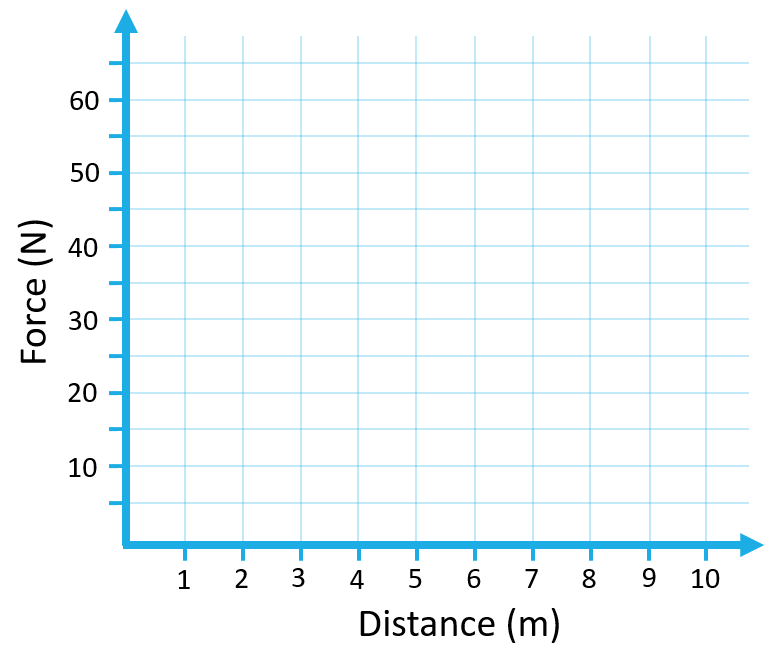 40 N
6 m
Work of a Varying Force
Our definition of work applies only for a constant force or an average force.

W = Fs cosθ

What if the force varies with displacement as with stretching a spring or rubber band?
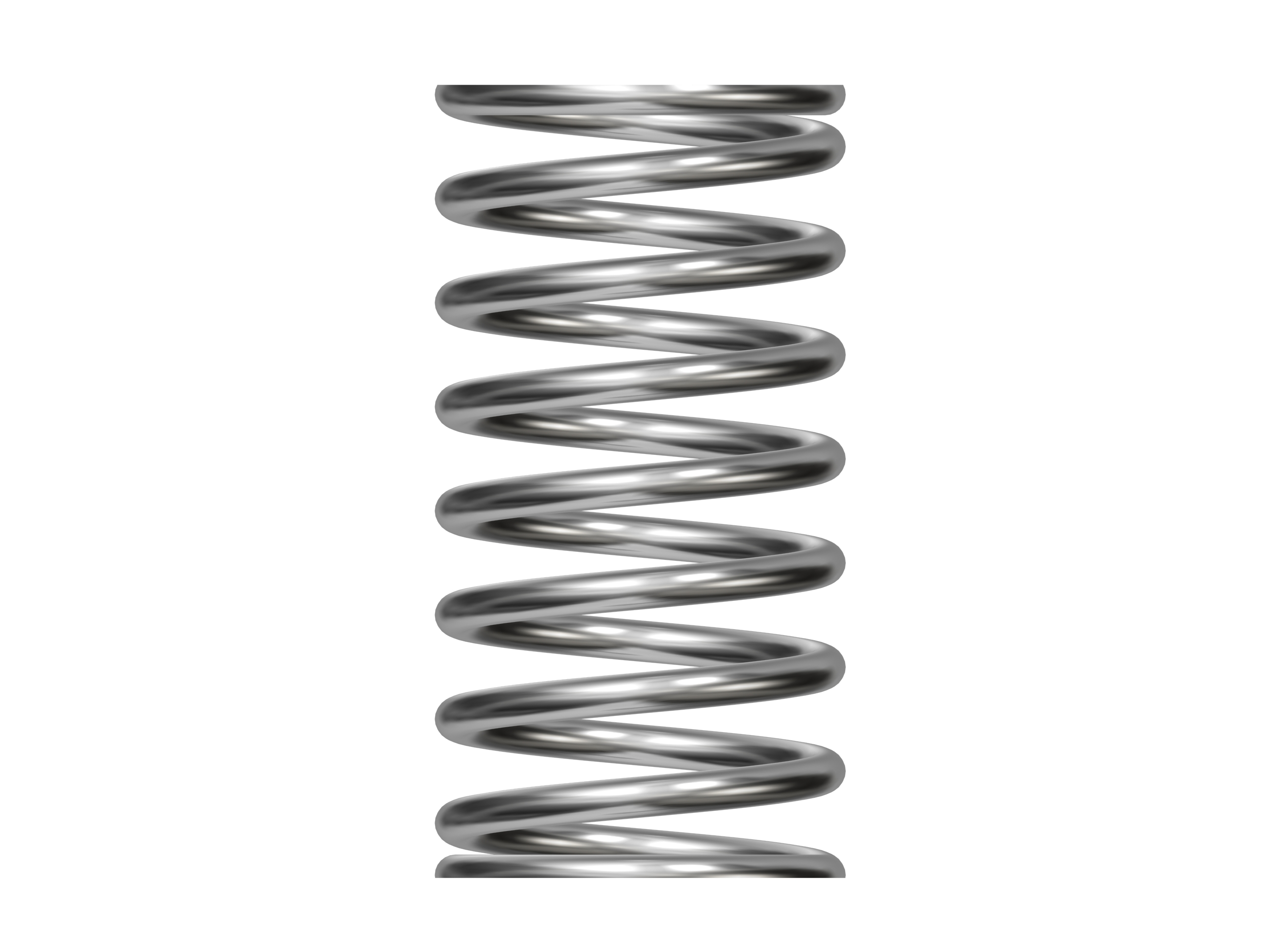 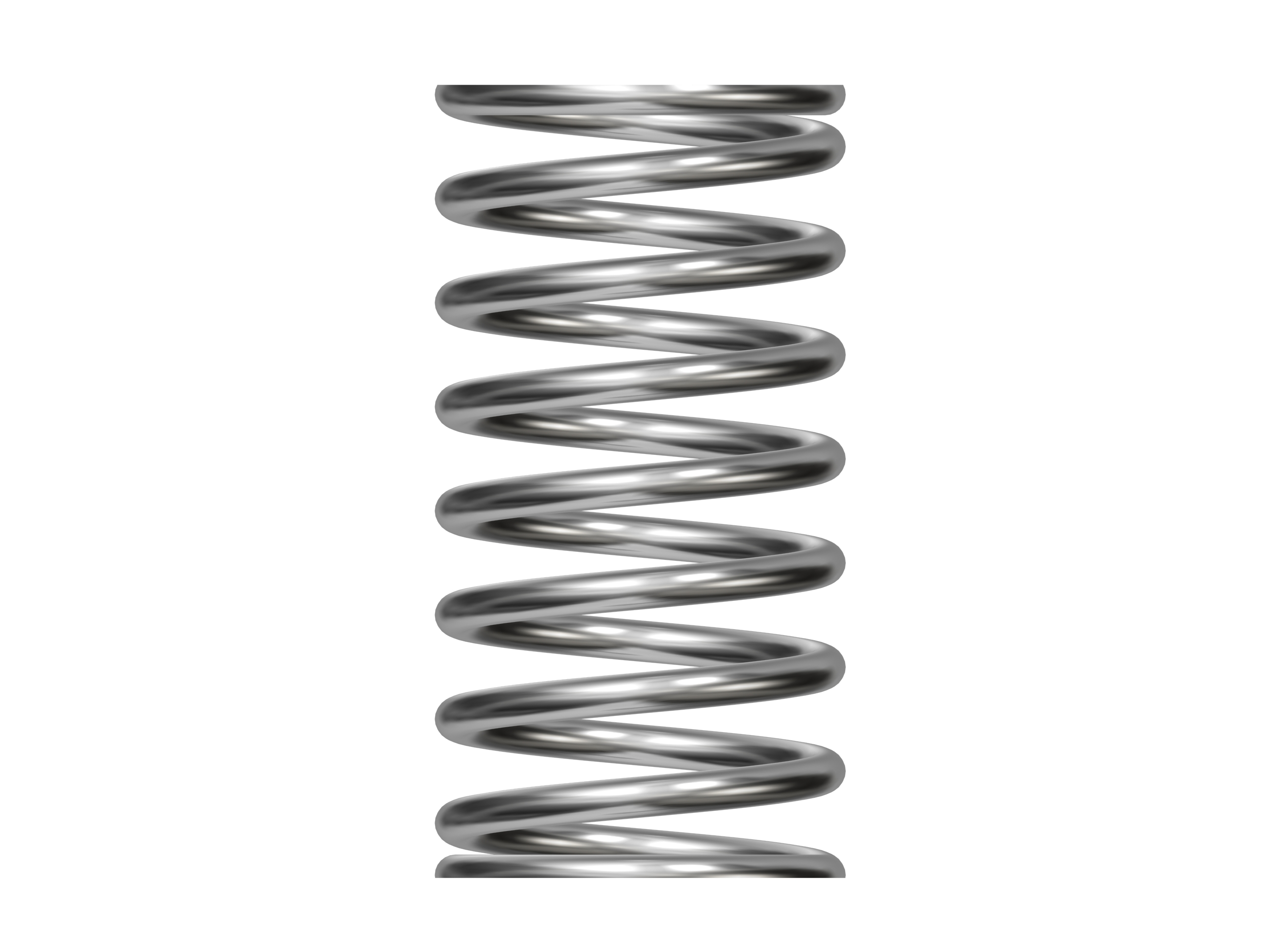 F
F
F
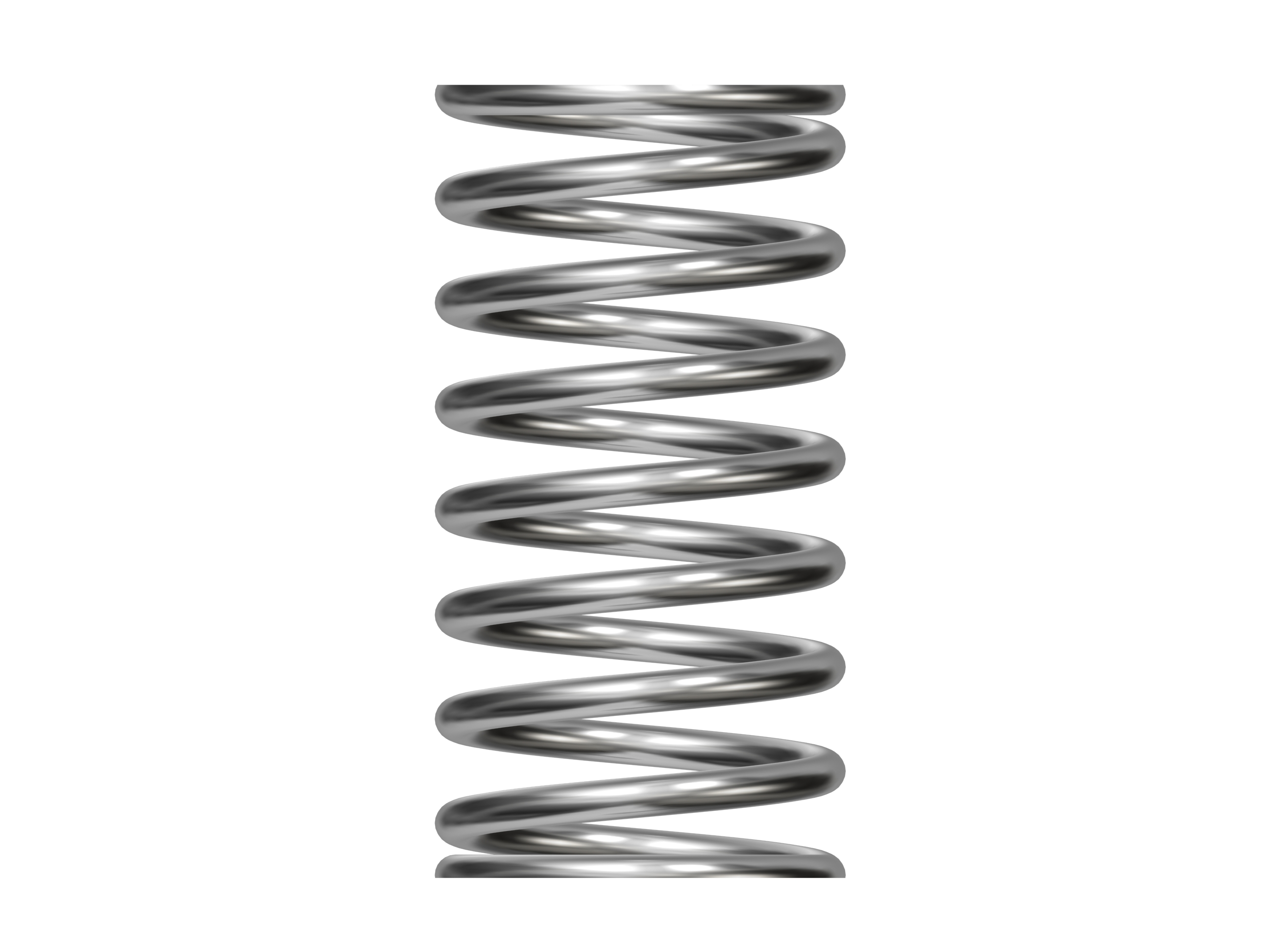 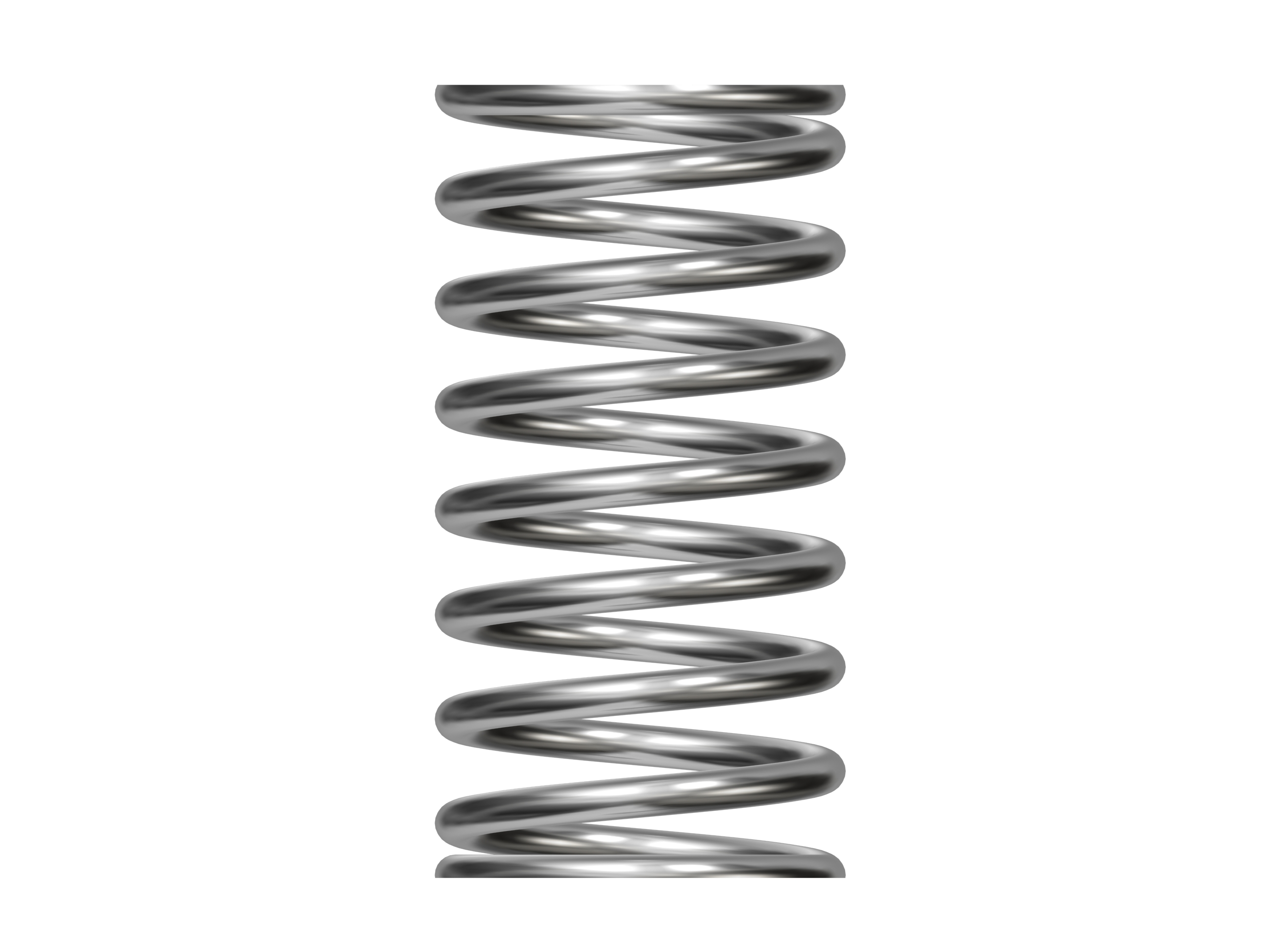 Work of a Varying Force
Our definition of work applies only for a constant force or an average force.

W = Fs cosθ

What if the force varies with displacement as with stretching a spring or rubber band?
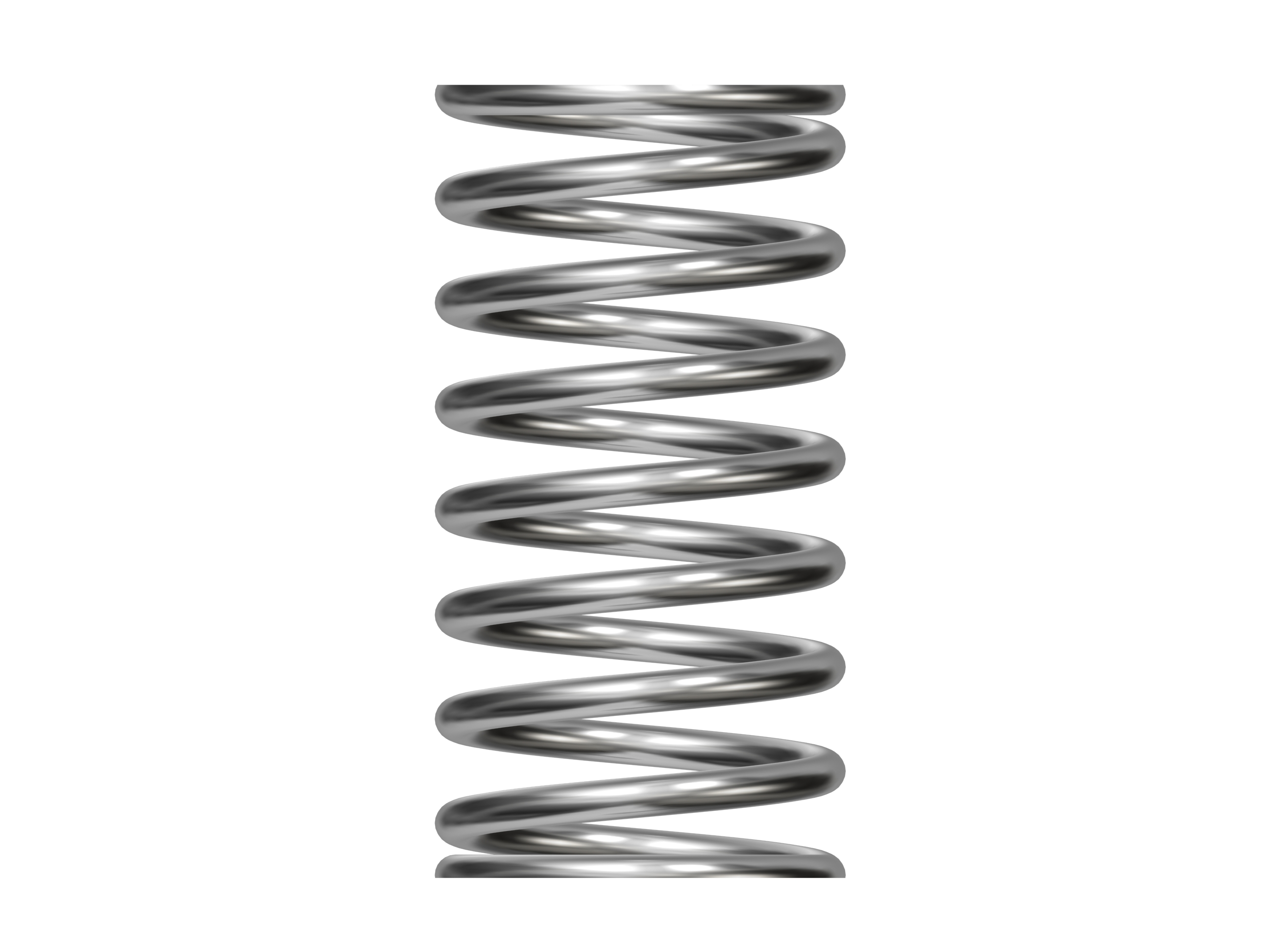 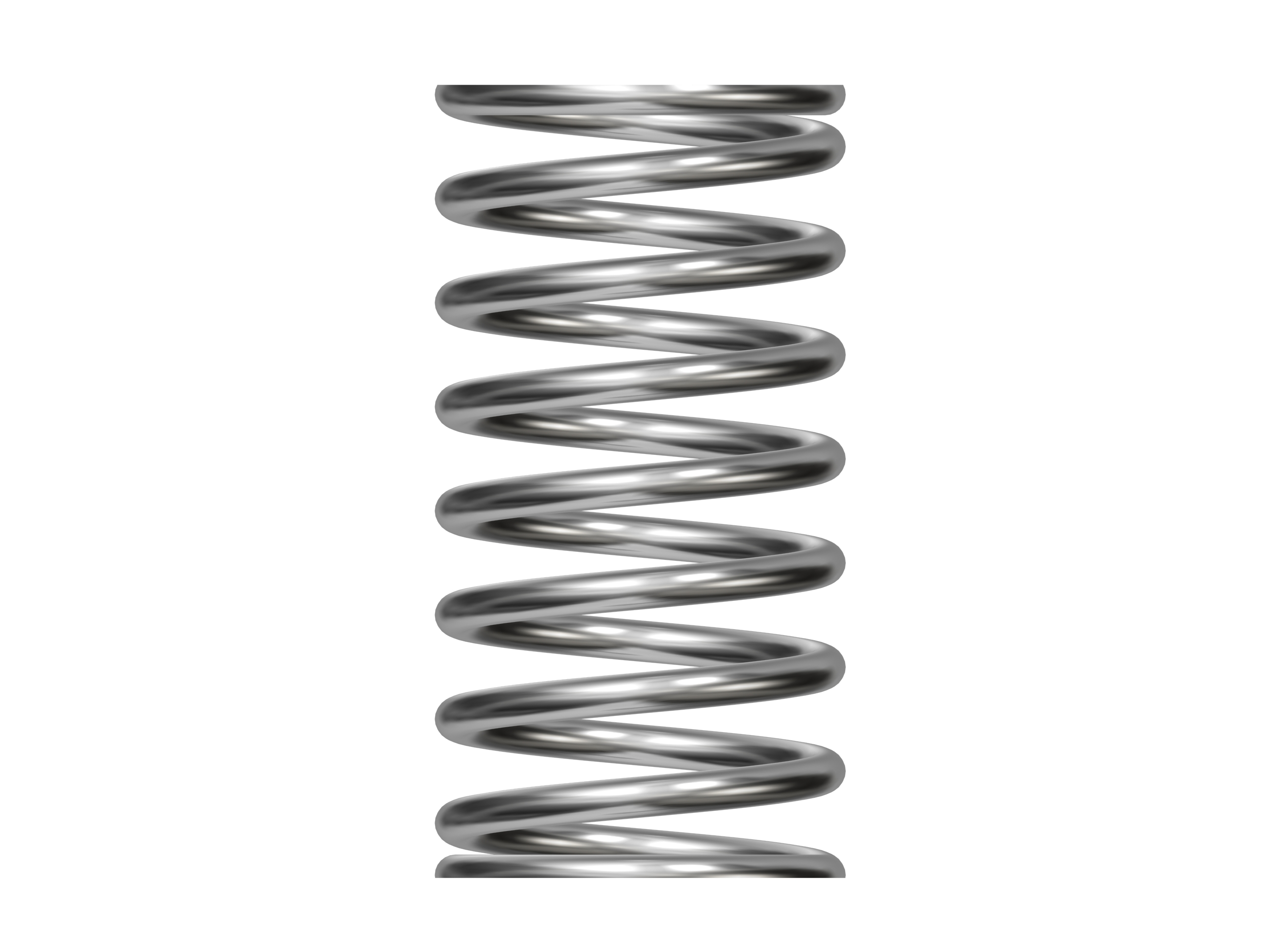 F
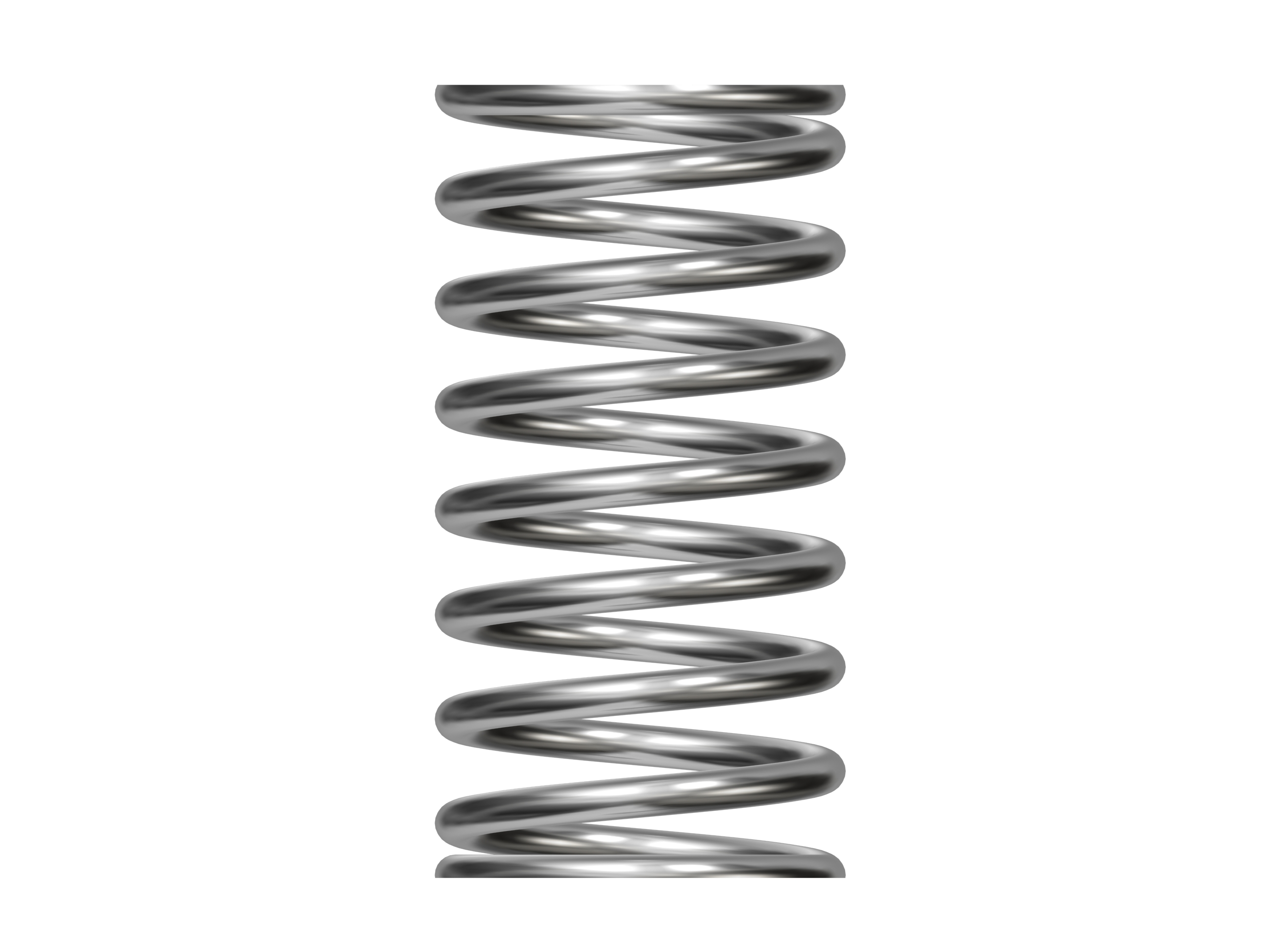 F
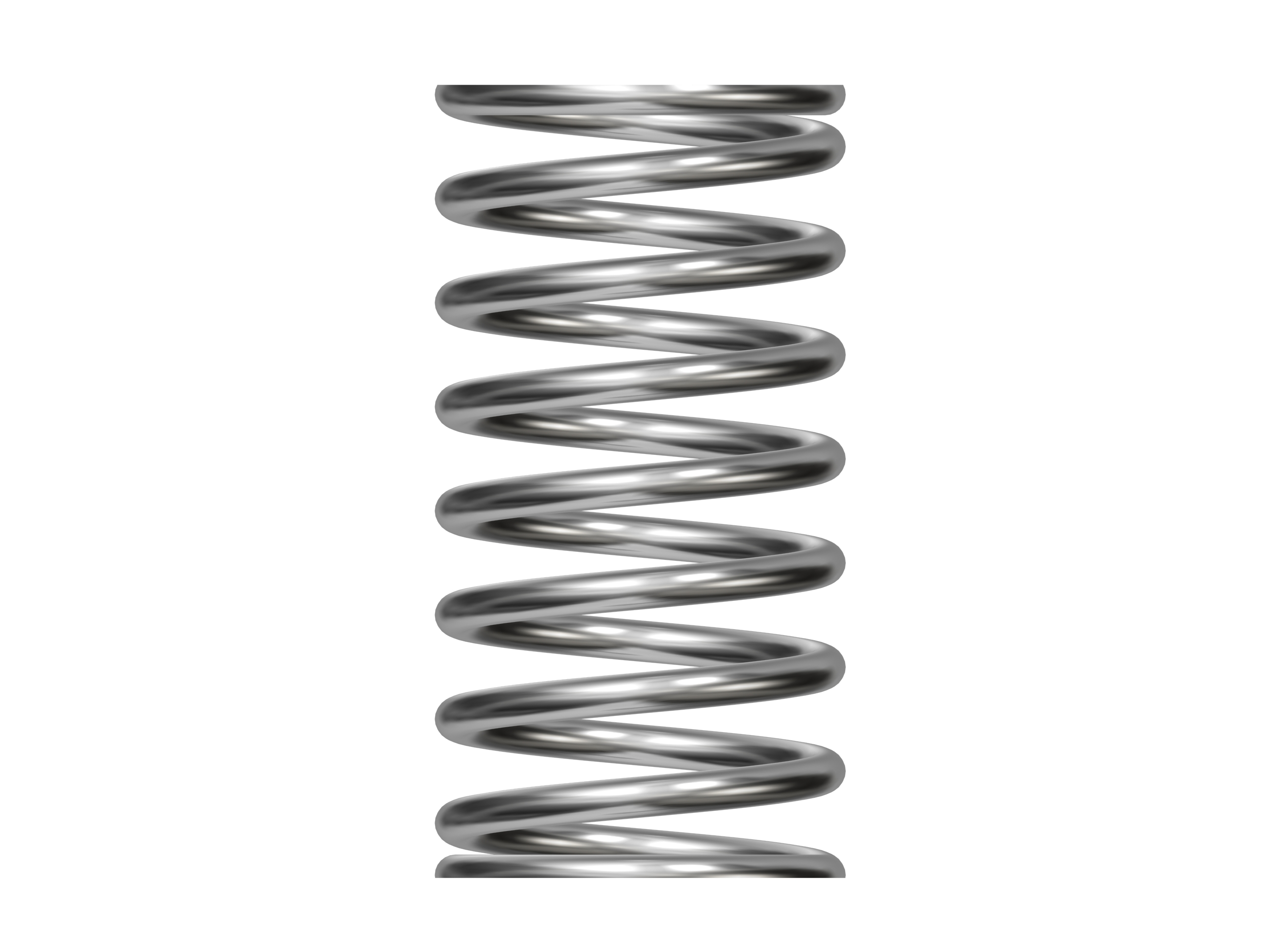 F
What about a Varying Force?
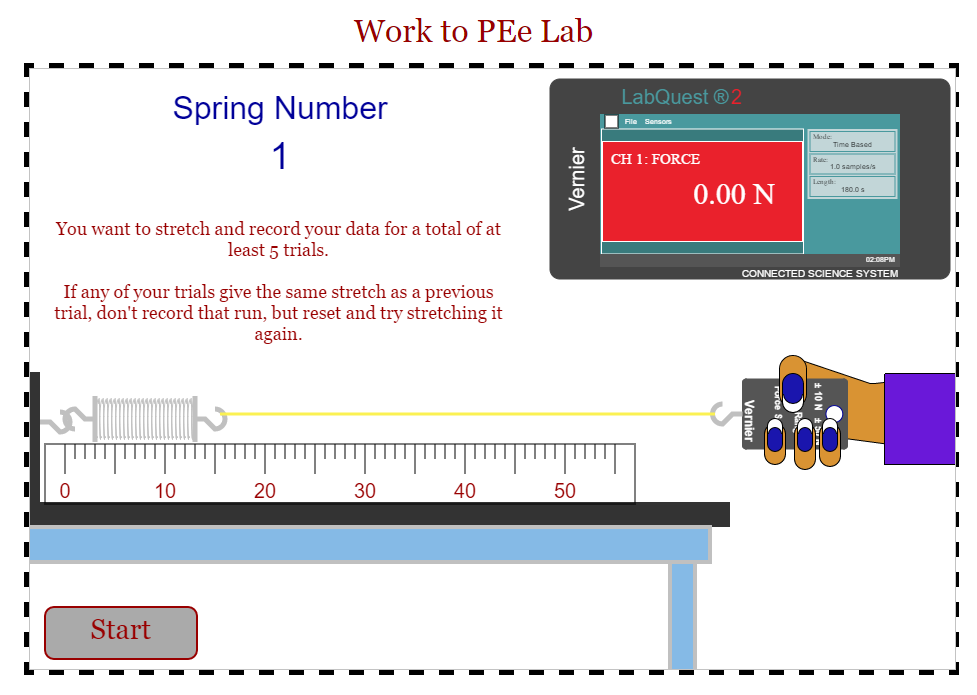 Click here for the simulation
Work of a Varying Force
How can you calculate the work?
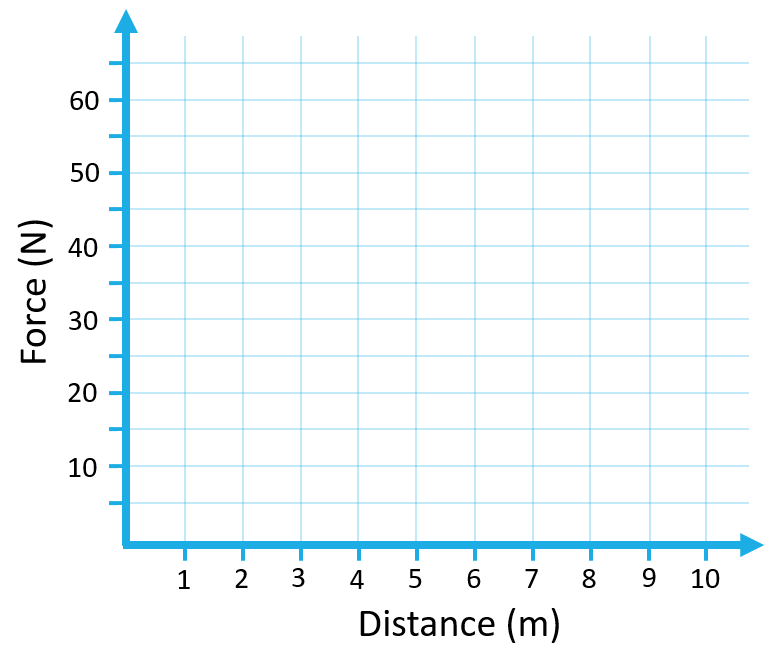 40 N
10 m
Work of a Varying Force
What work is required to stretch this spring from x = 0 to x = 6 m?
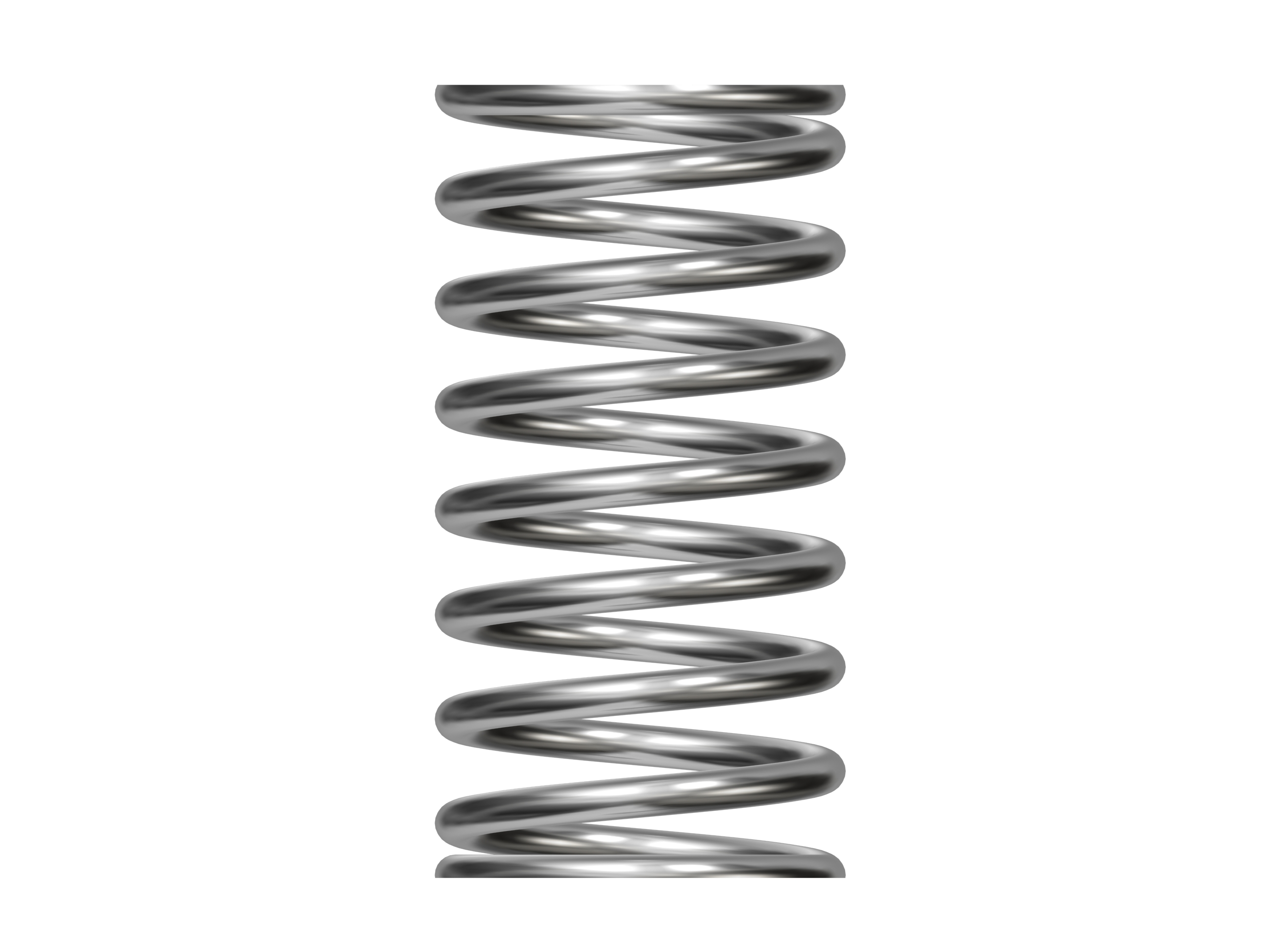 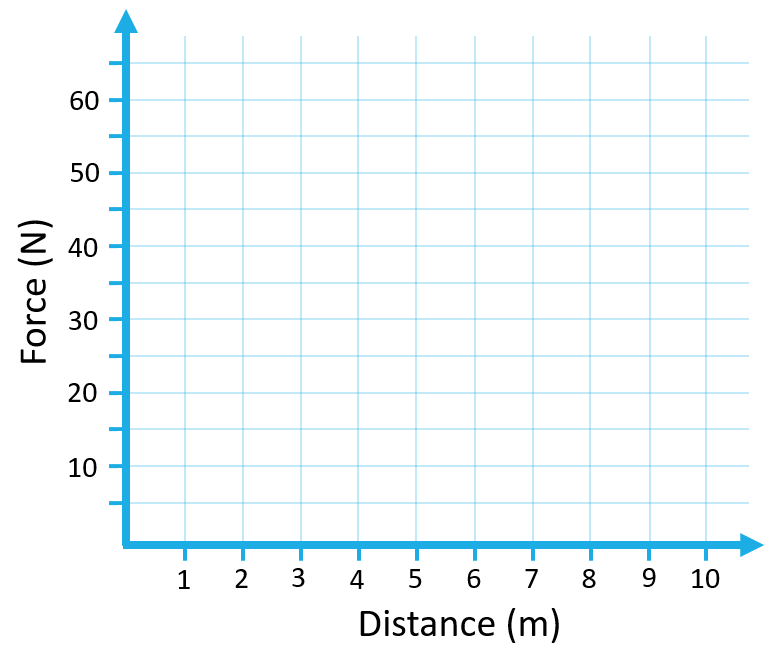 6 m
F
40 N
6 m
Work of a Varying Force
What work is required to stretch this spring from x = 0 to x = 6 m?
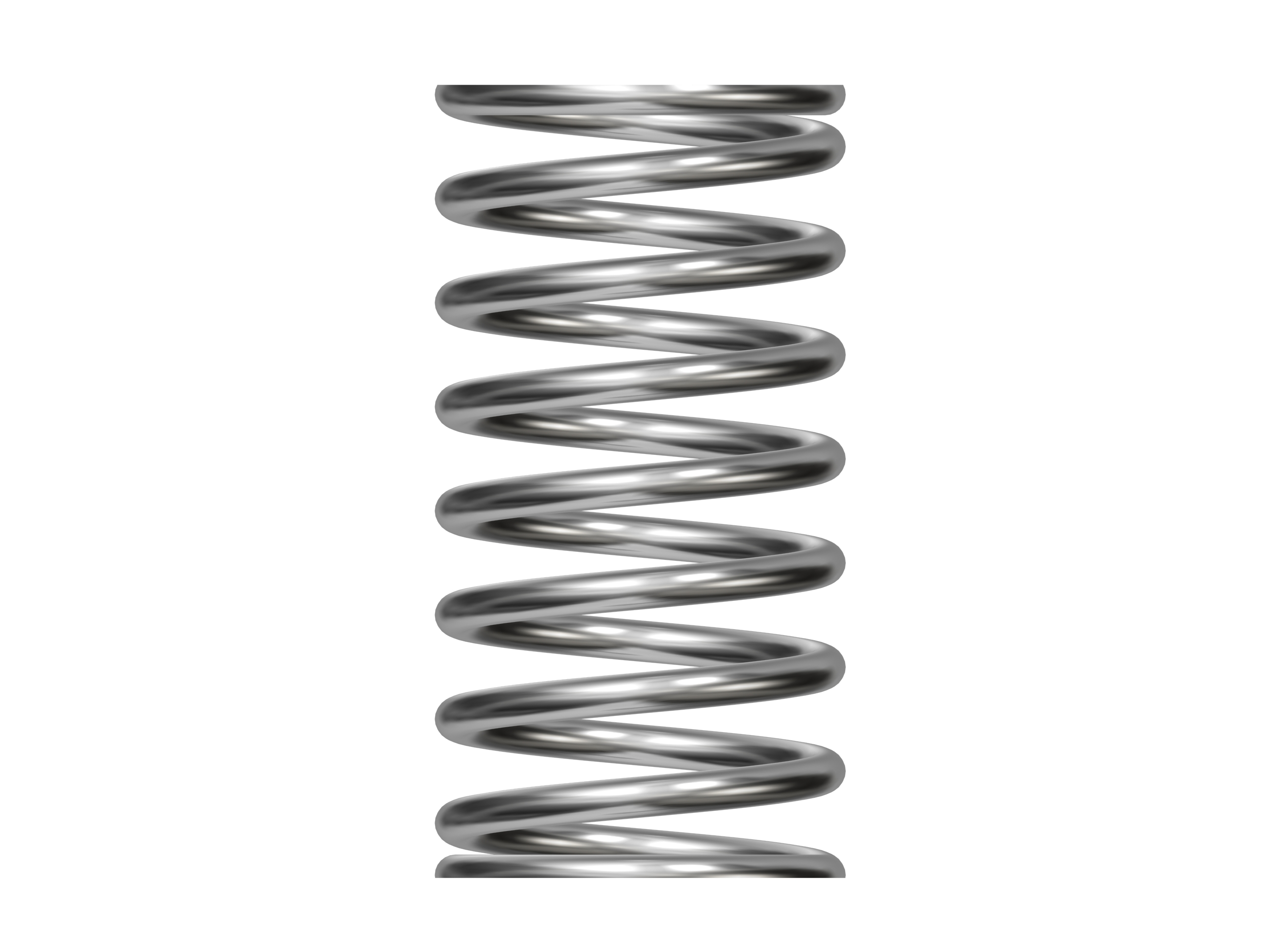 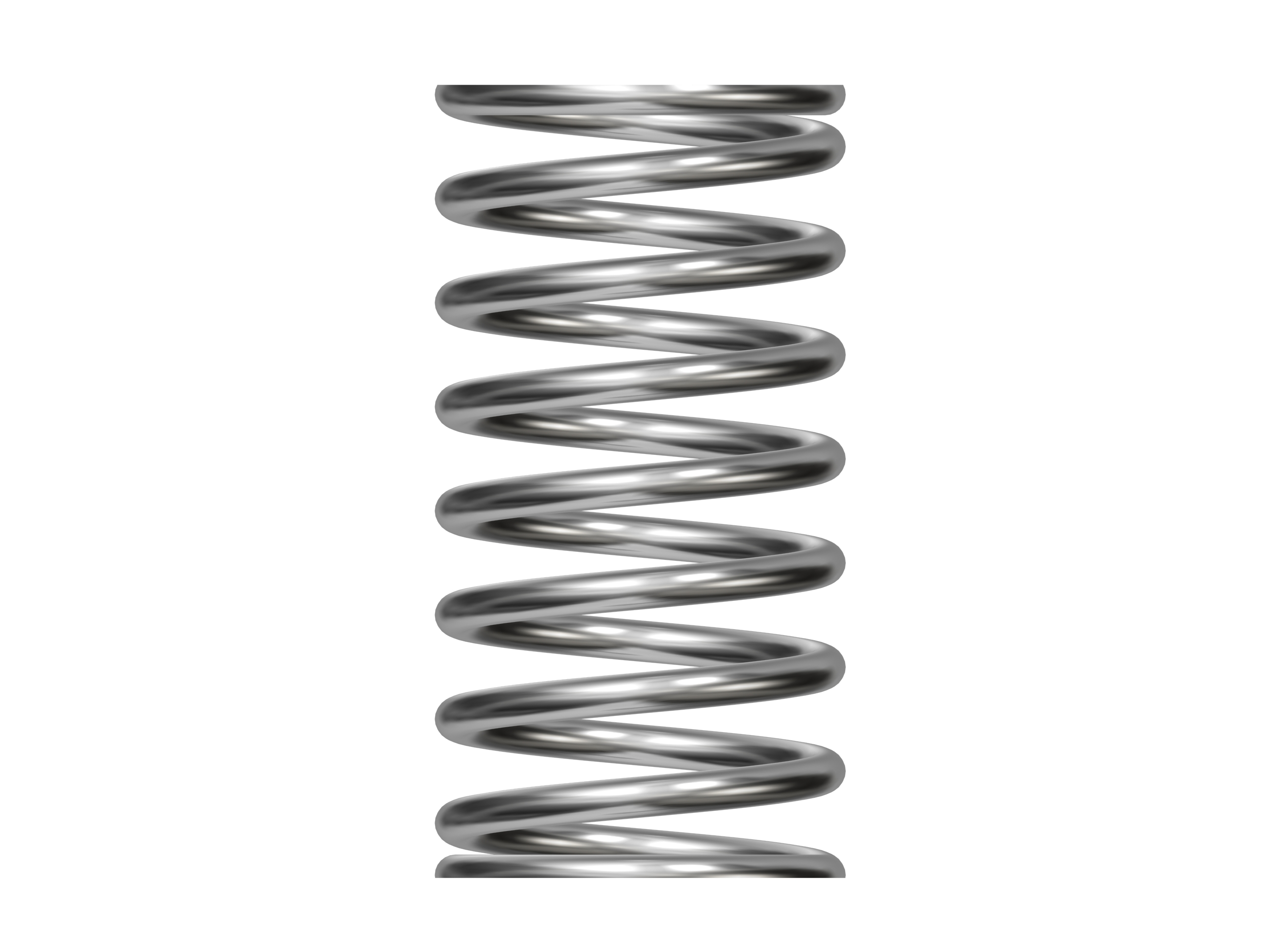 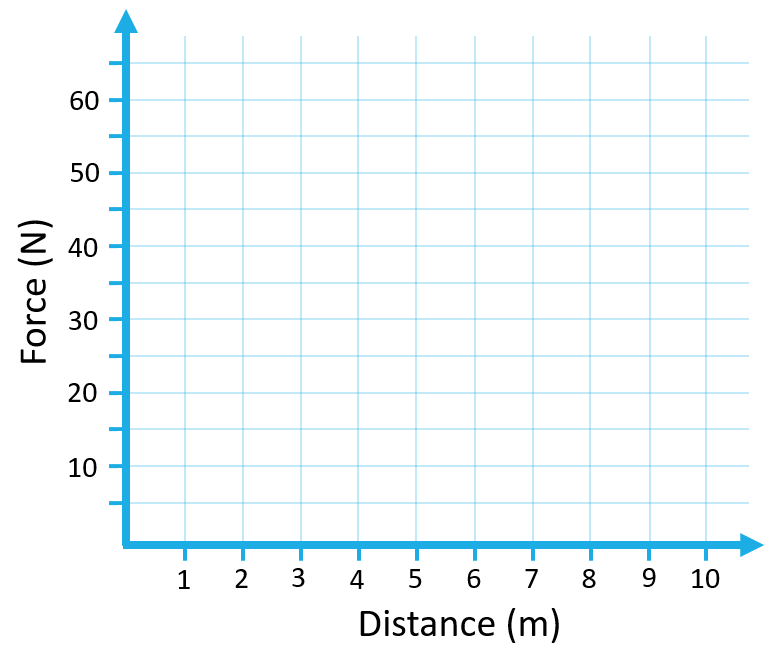 6 m
F
40 N
6 m
Elastic Potential Energy
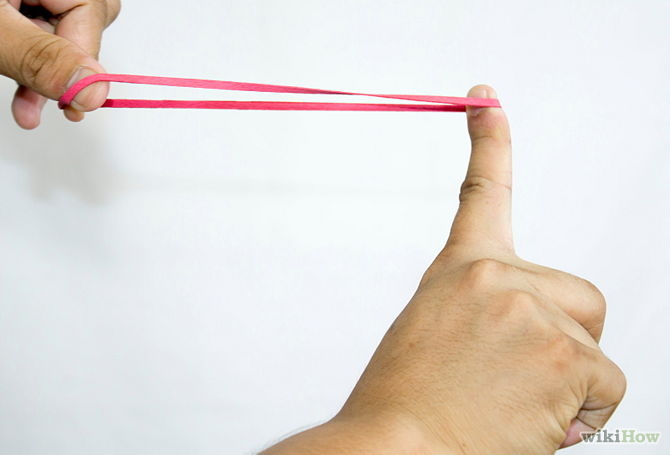 As the pull back distance increases elastic potential energy ______________
increases
Hooke’s Law
F = kΔx
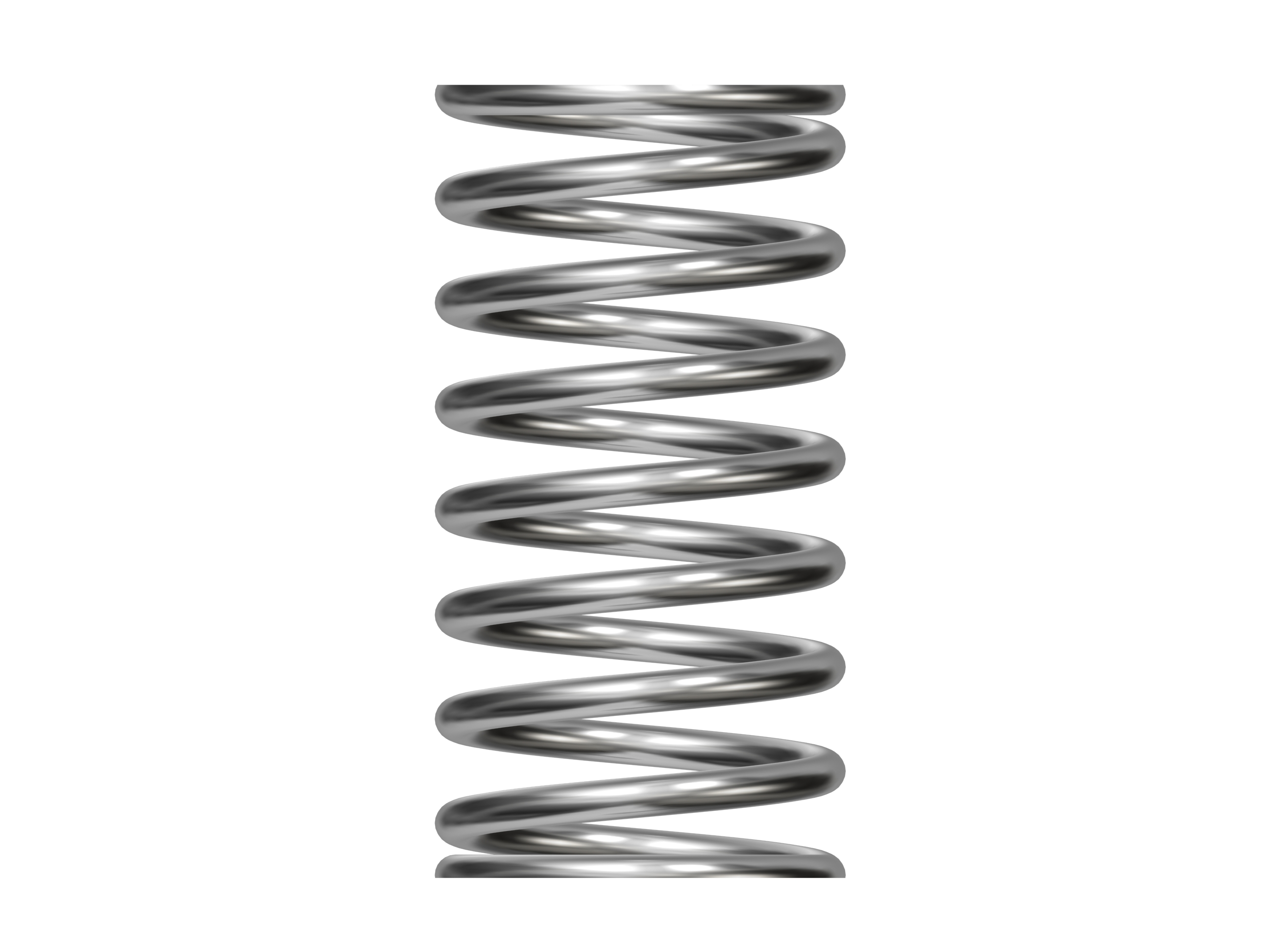 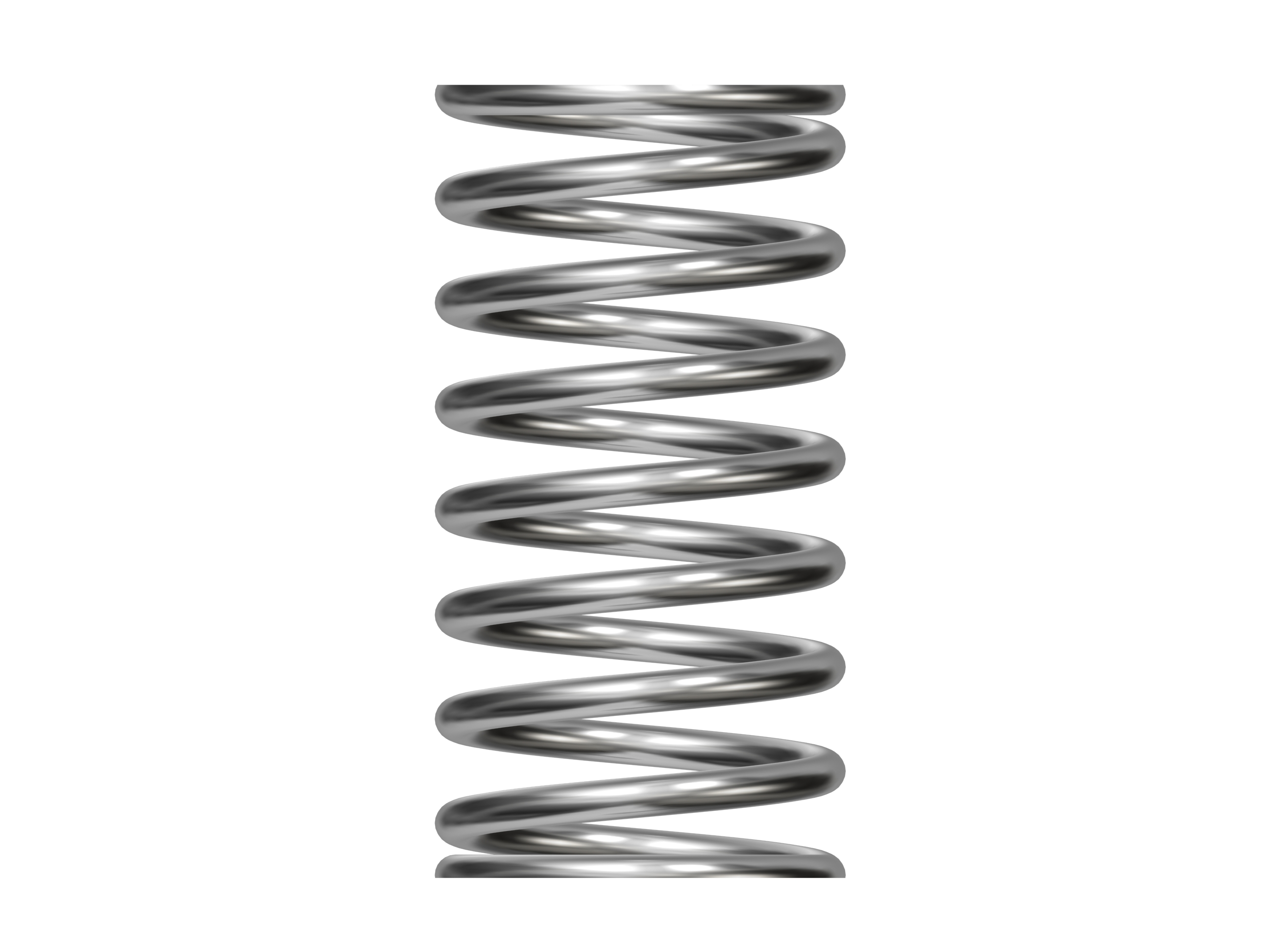 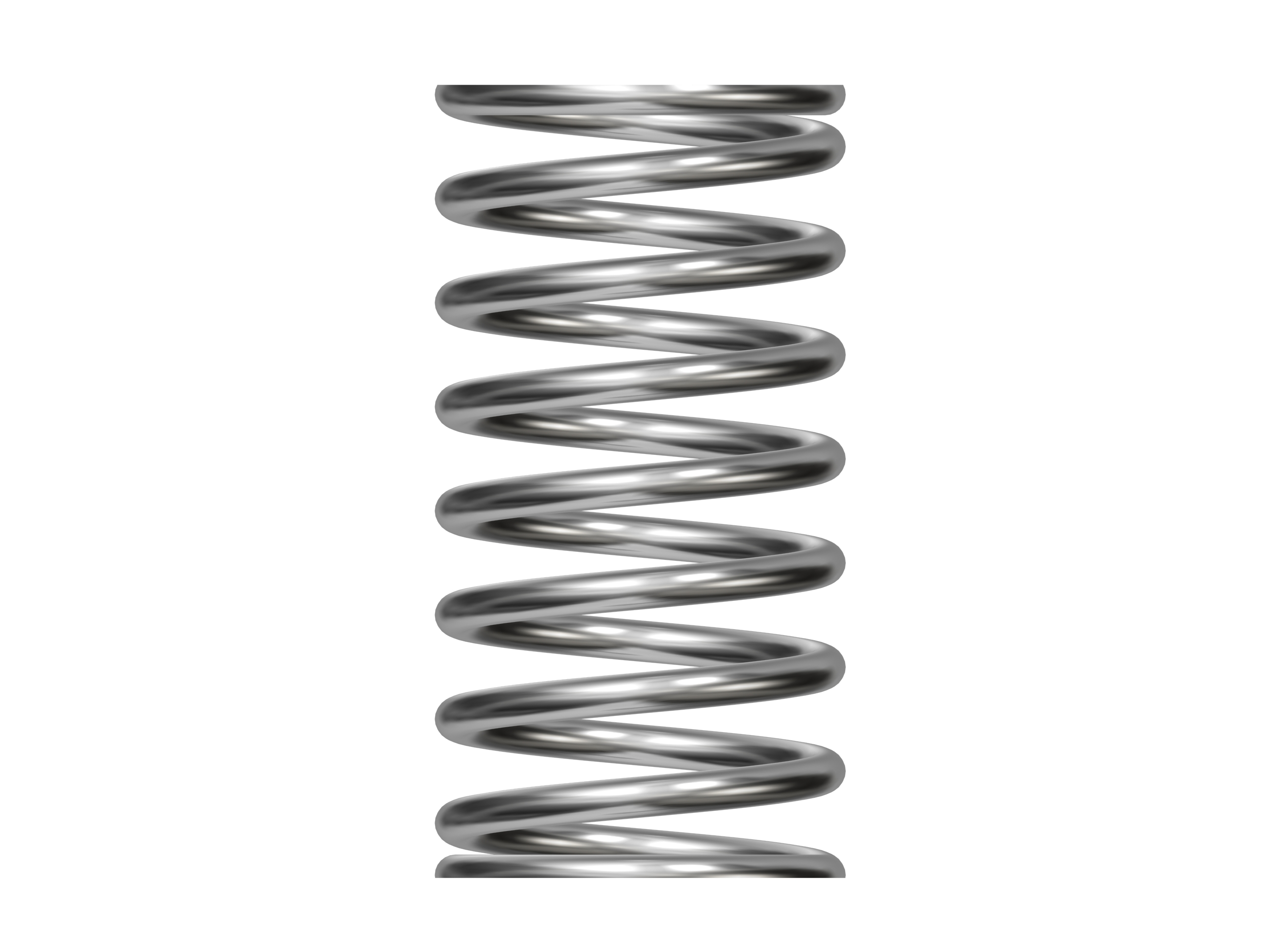 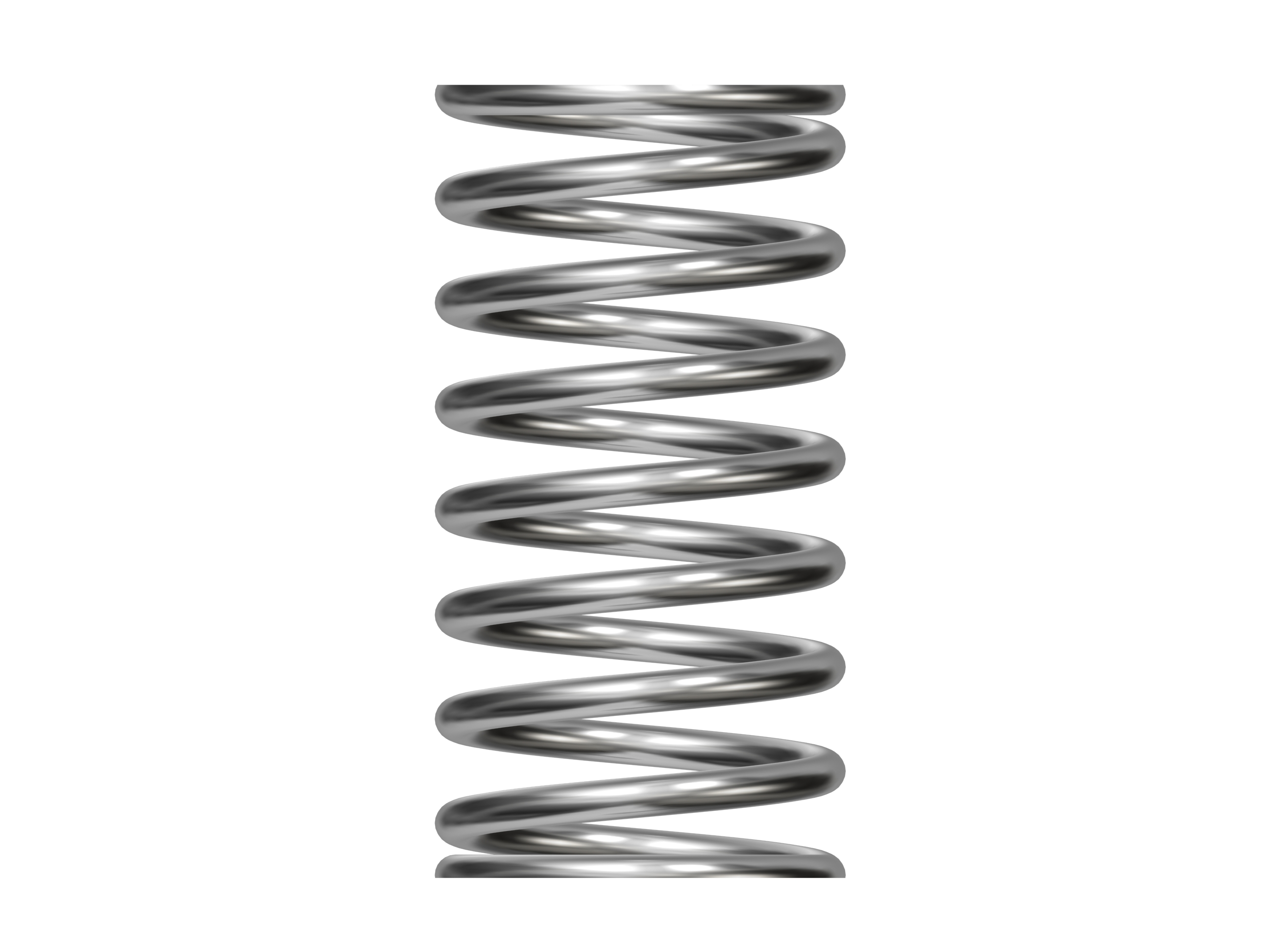 *The spring constant k is a property of the spring
Δx
k  [N m-1]
F
F
F
When a spring is stretched, there is a restoring force that is proportional to the displacement.
Try this…
A block with a mass of 2 kg is suspended from a spring and produces the displacement shown. What is the spring constant?
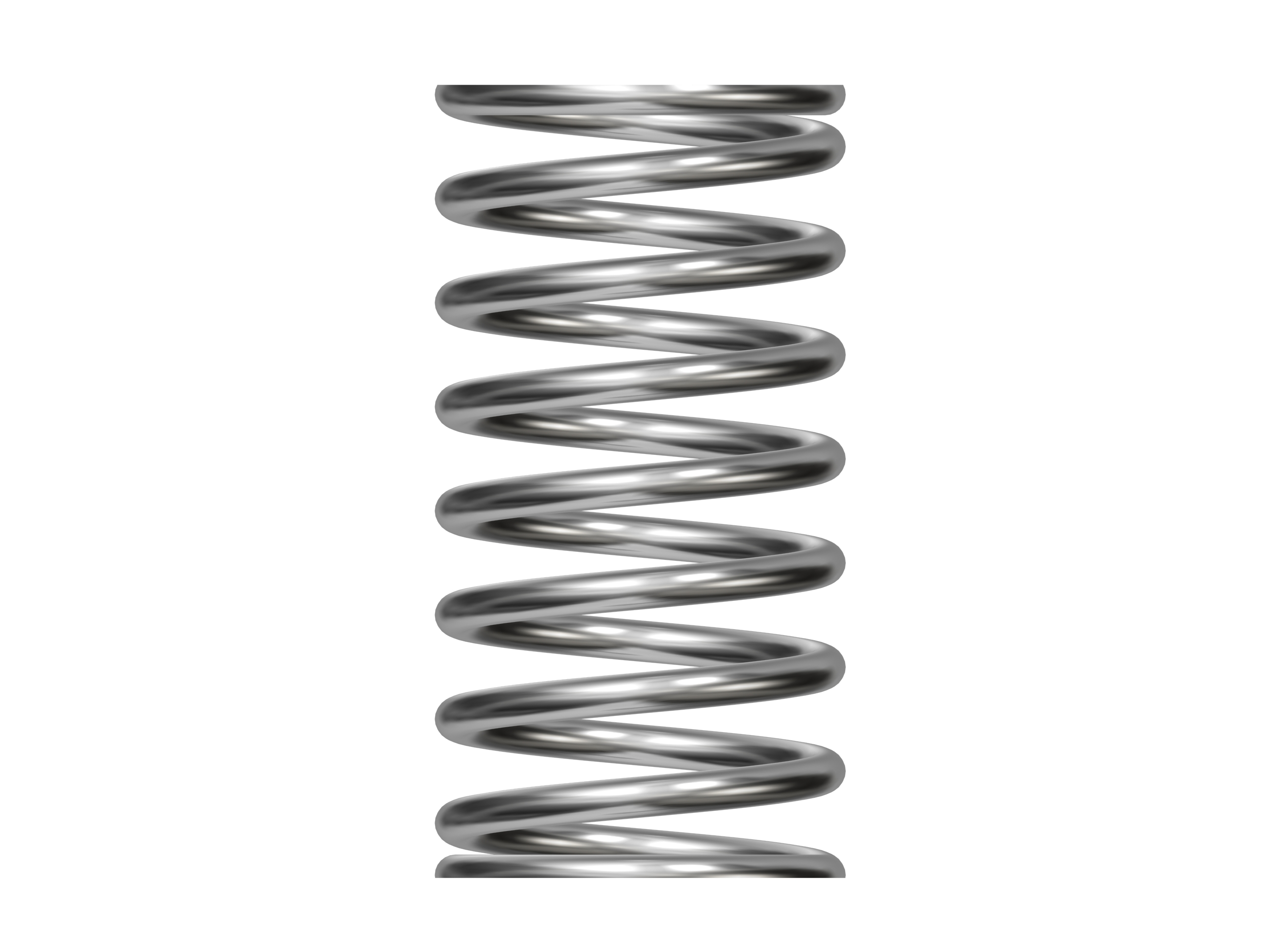 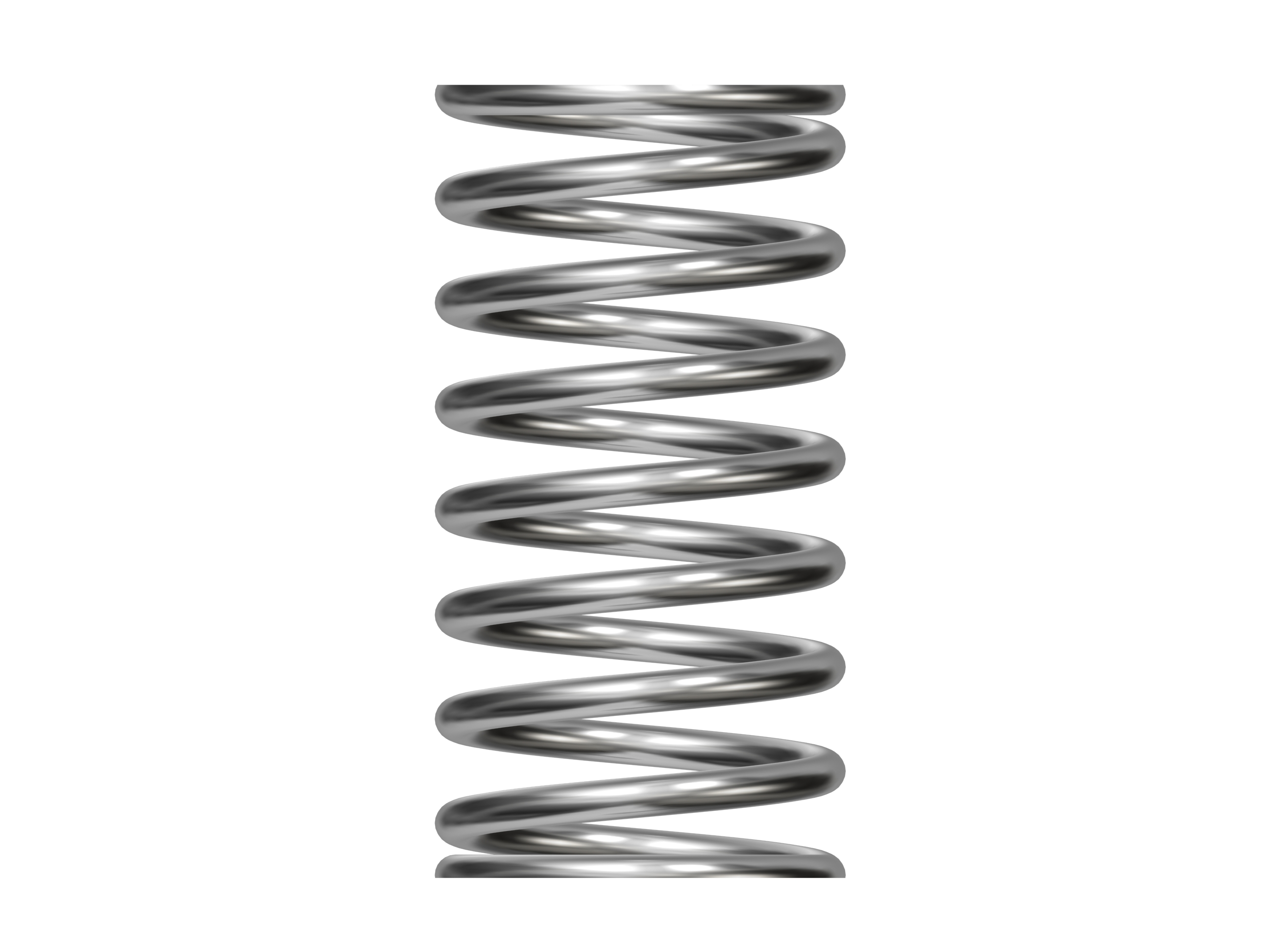 2 kg
Work and Energy
Work done on a system causes the system to gain or lose energy
Stretching or compressing a spring stores energy
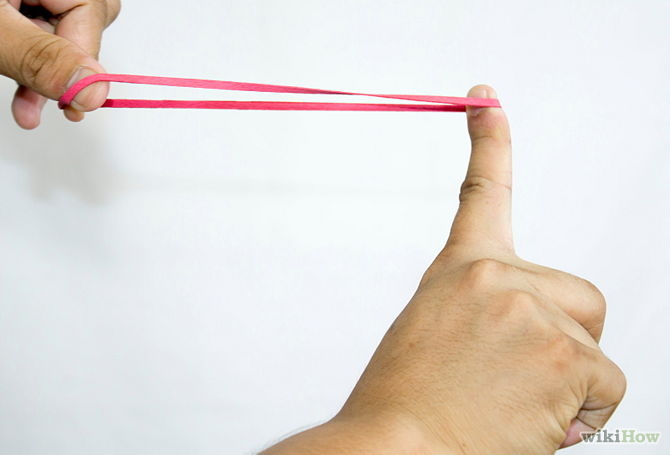 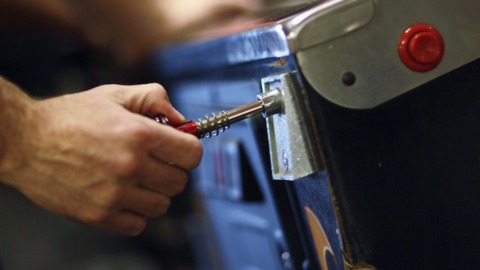 Work of a Varying Force
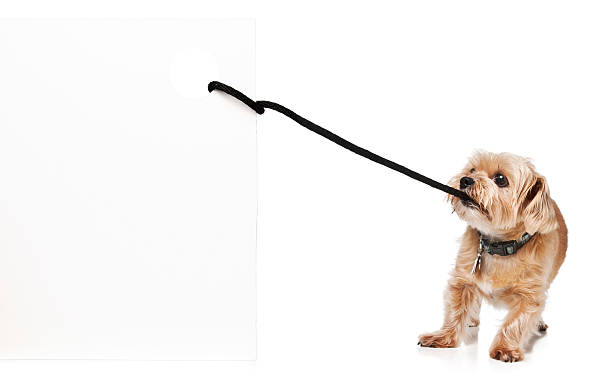 Now that we know that F = kΔx, we can calculate the stored elastic potential energy with the work equation
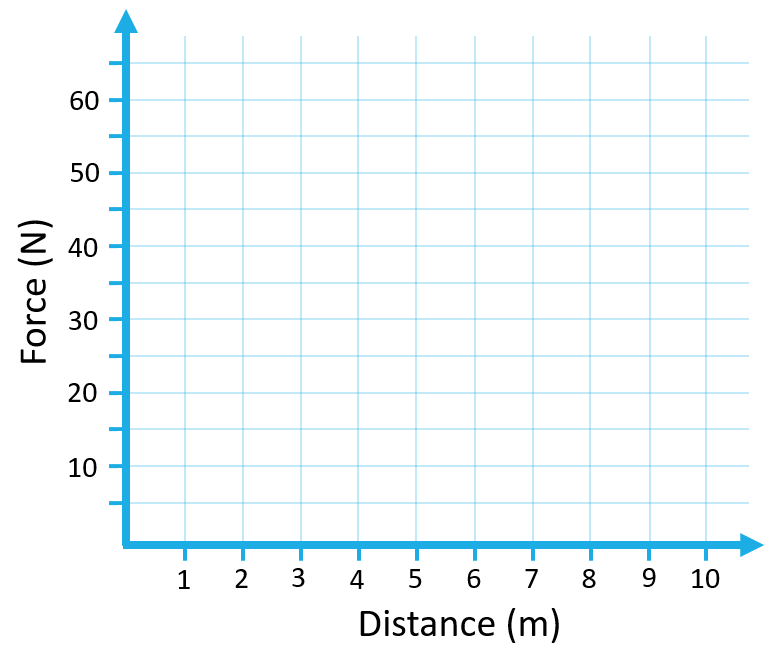 Average Force
Elastic Potential
Elastic Force and Work
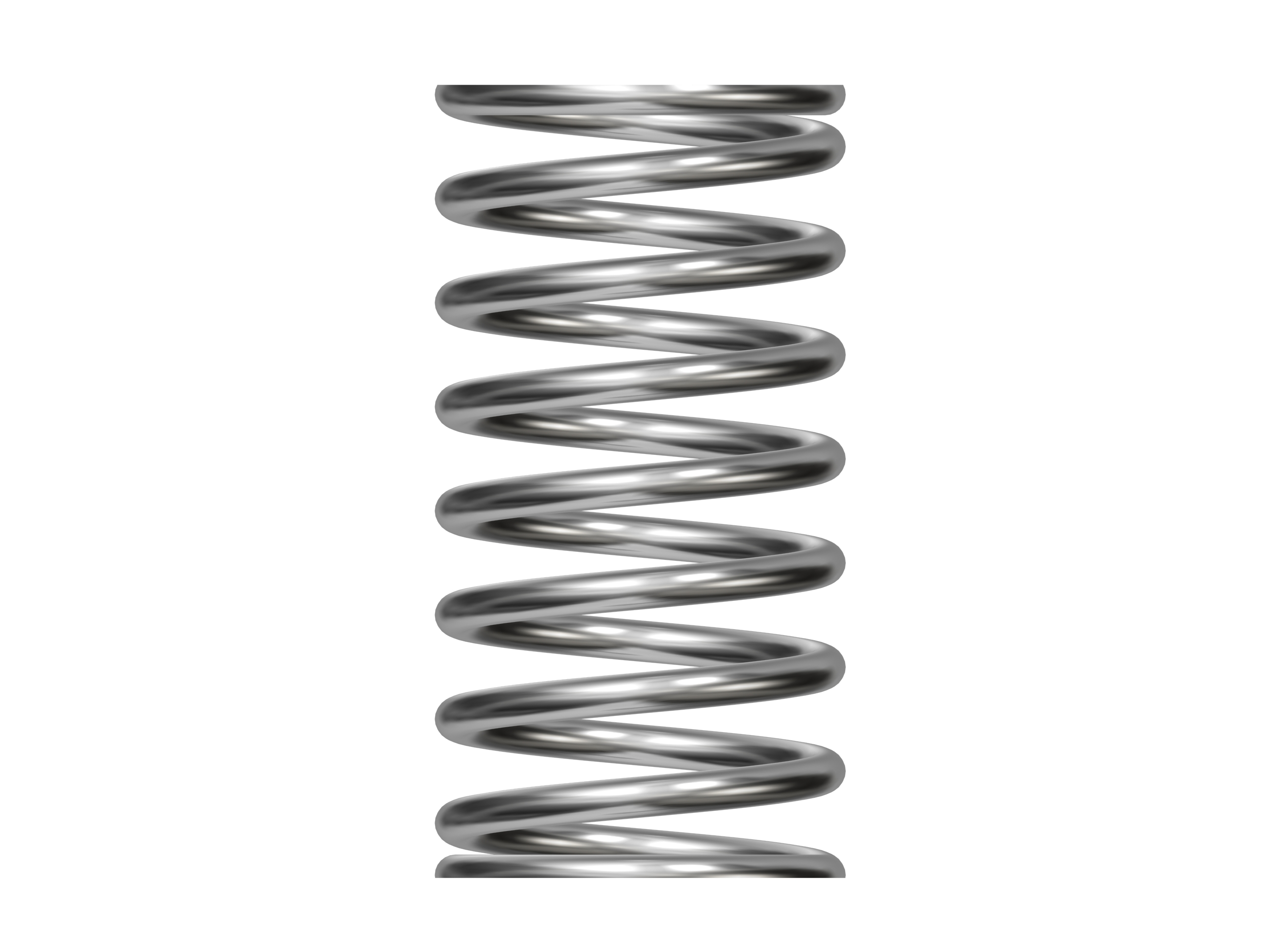 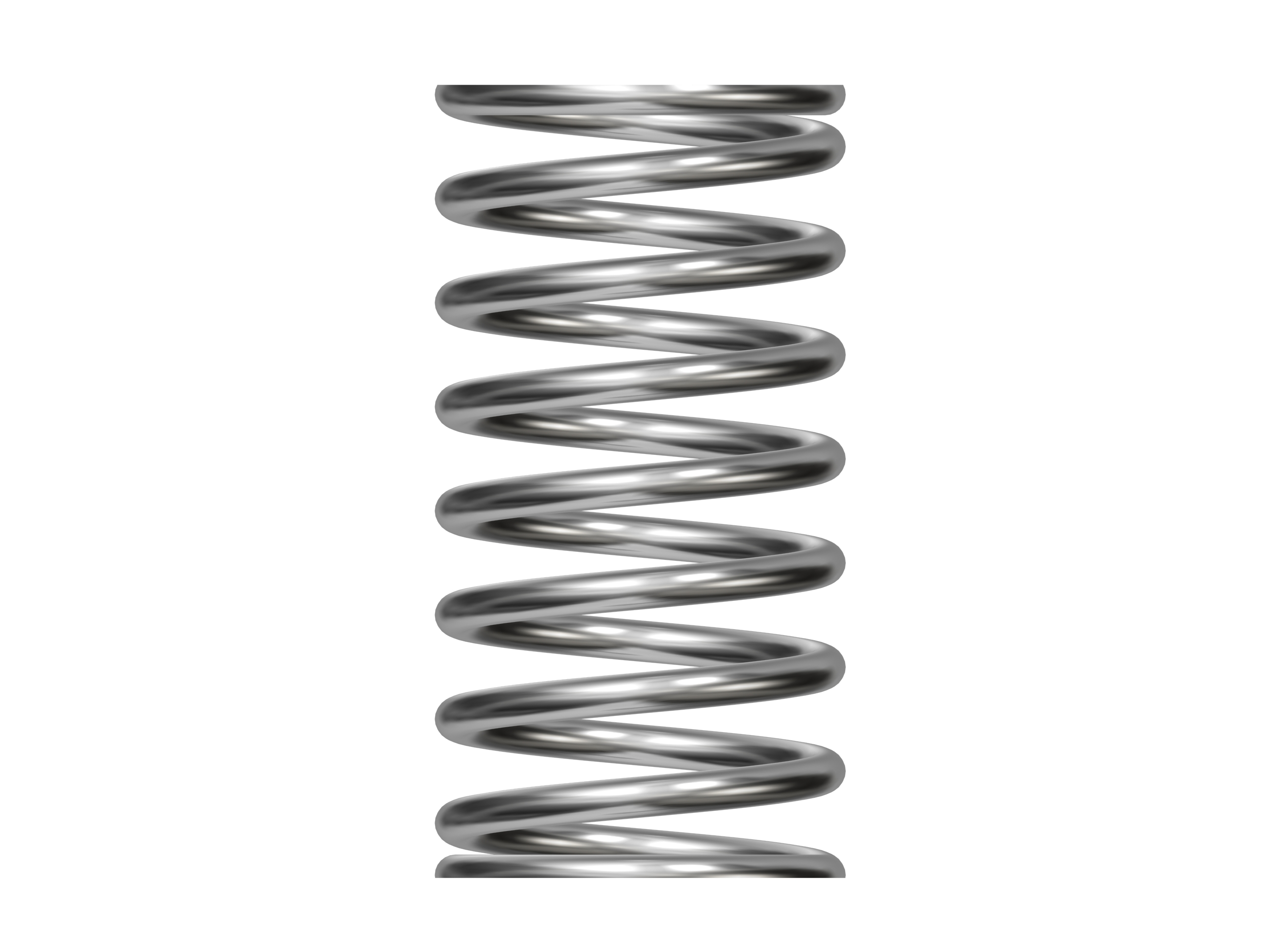 x
F
*The spring constant k is a property of the spring
Data Booklet
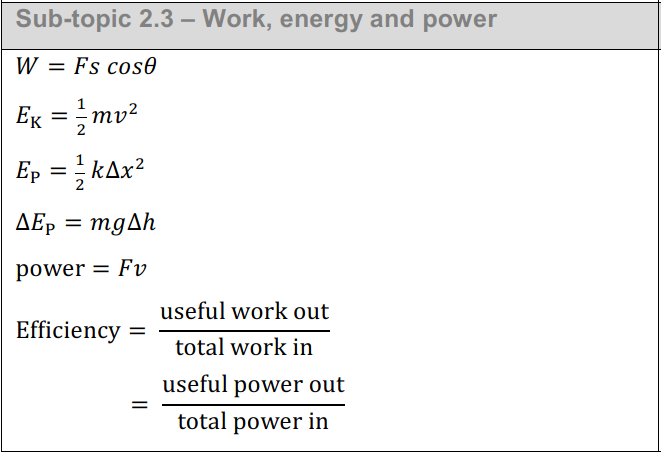 velocity
KE
elastic
PEe
gravity
PEg
Conservation of Energy
PEg
How far up the 15° incline of a pinball table will a 0.1 kg pinball move after it is launched? The spring constant is 100 N/m and is compressed by 0.08 m.
PEe
h
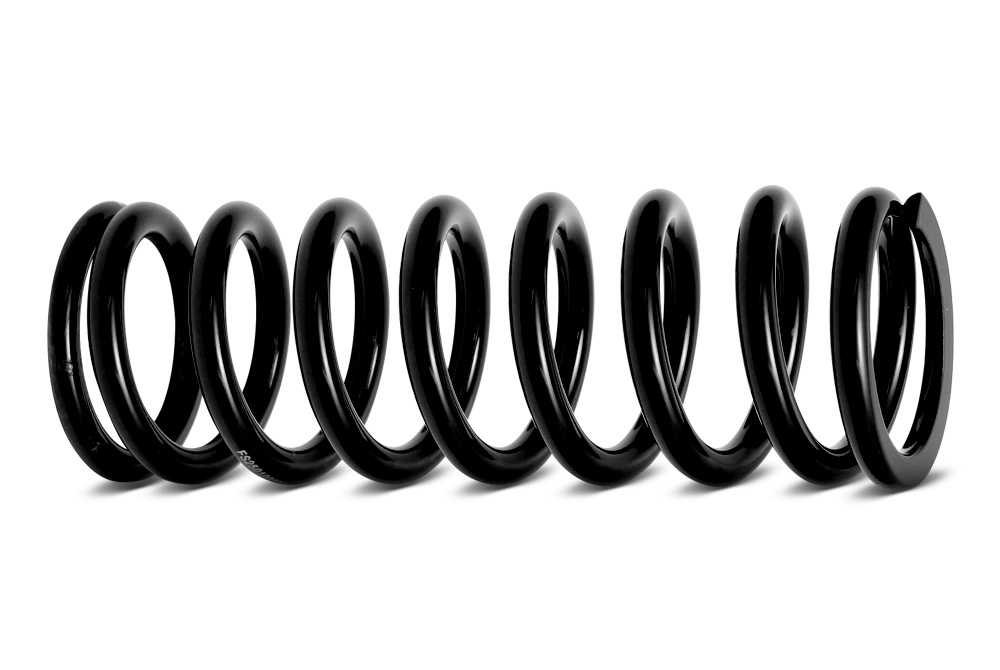 Try this…
What work is required to stretch this spring 
(k = 200 N m-1) from Δx = 0.1 m to Δx = 0.4 m?
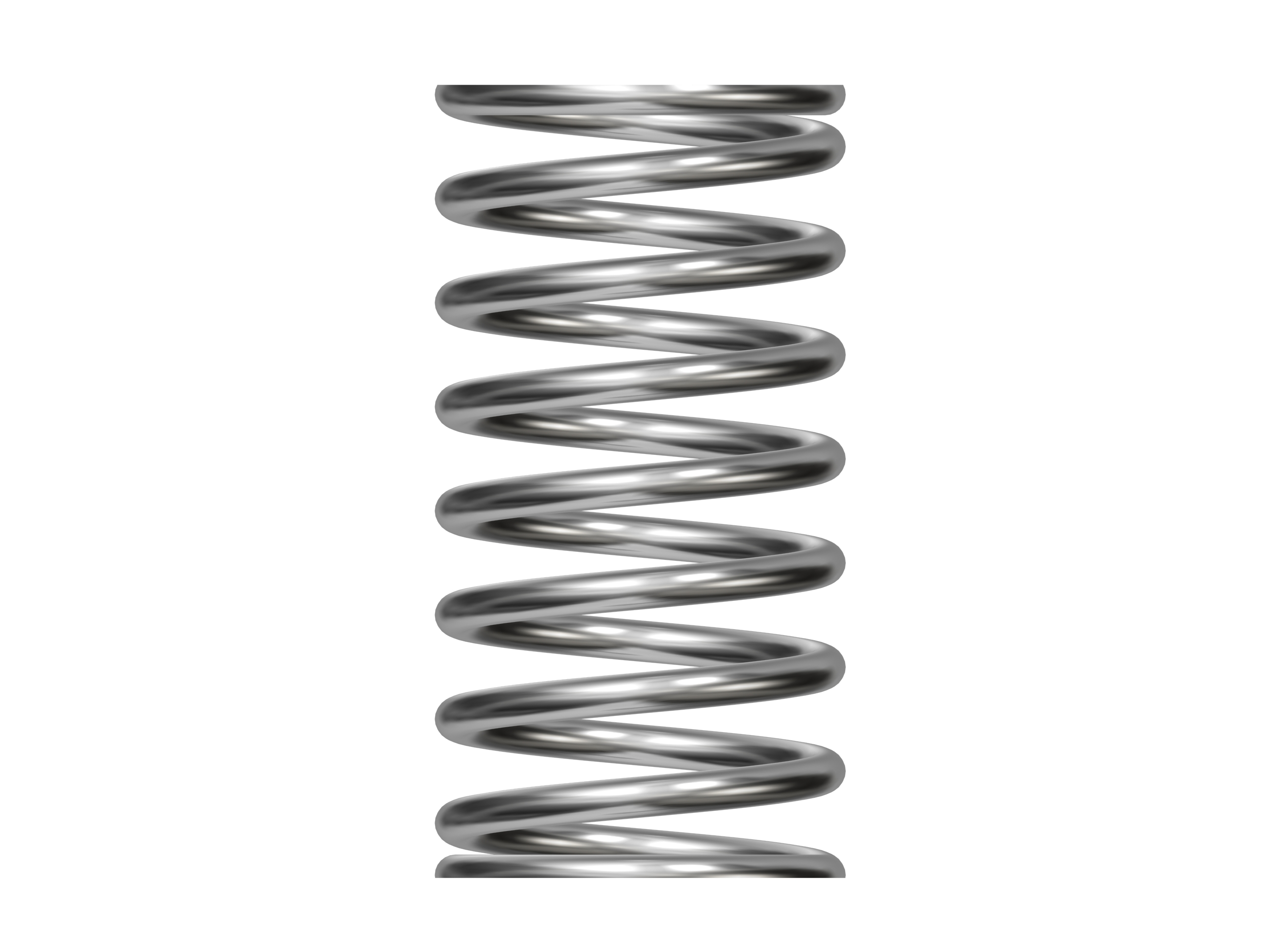 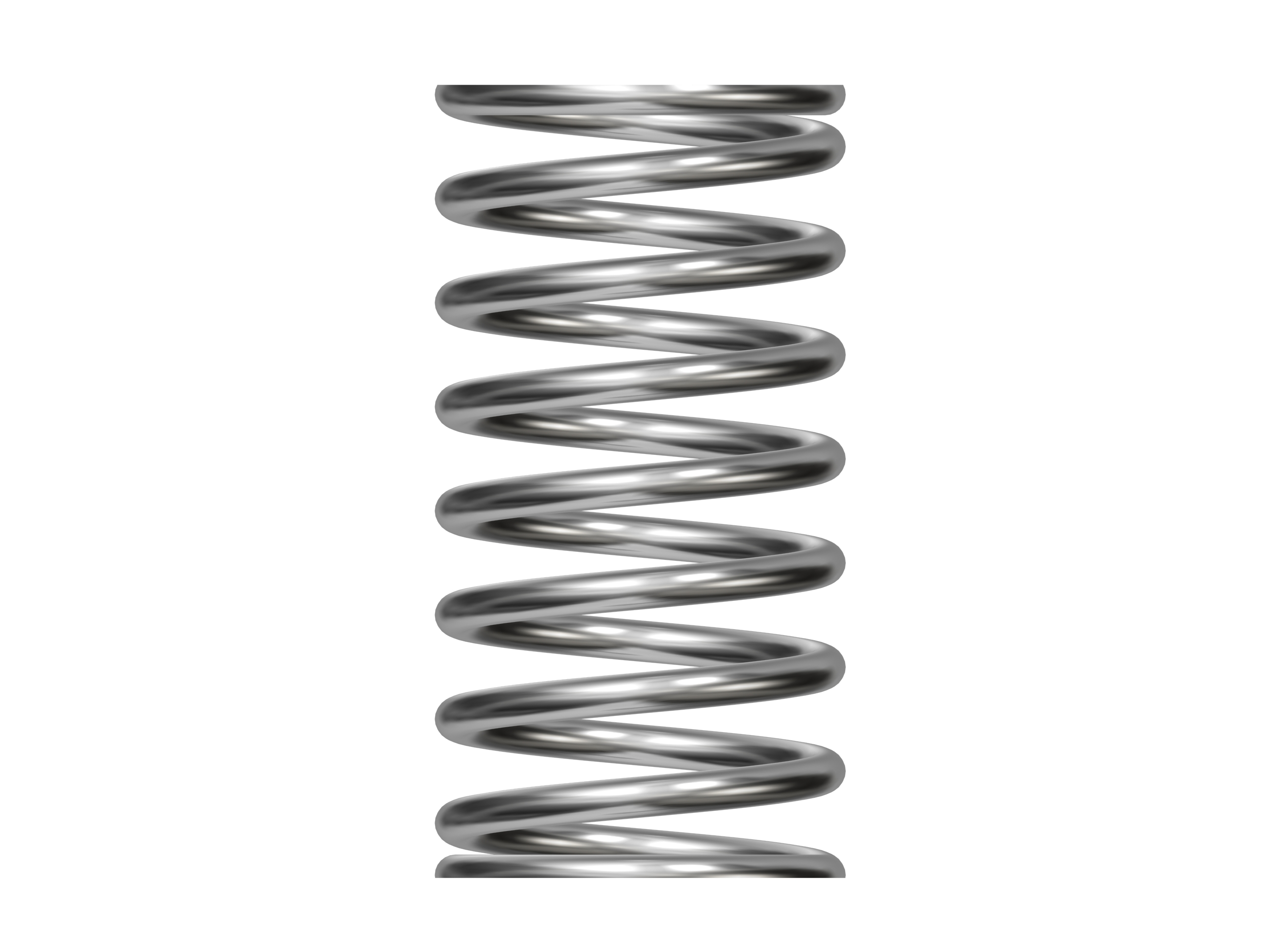 F
F
Added to the system through work on spring
Try this…
What work is required to stretch this spring 
(k = 200 N m-1) from Δx = 0.1 m to Δx = 0.4 m?
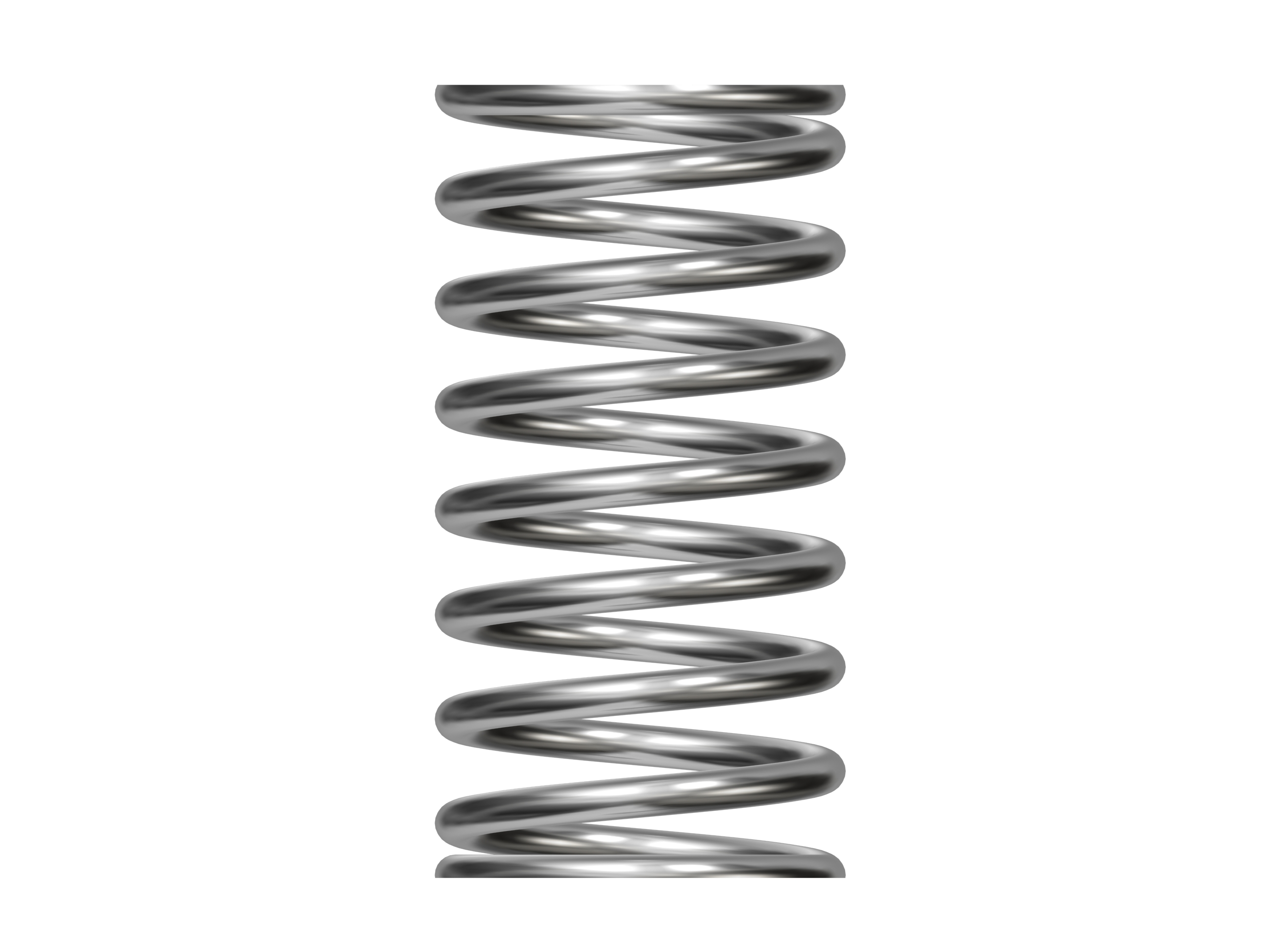 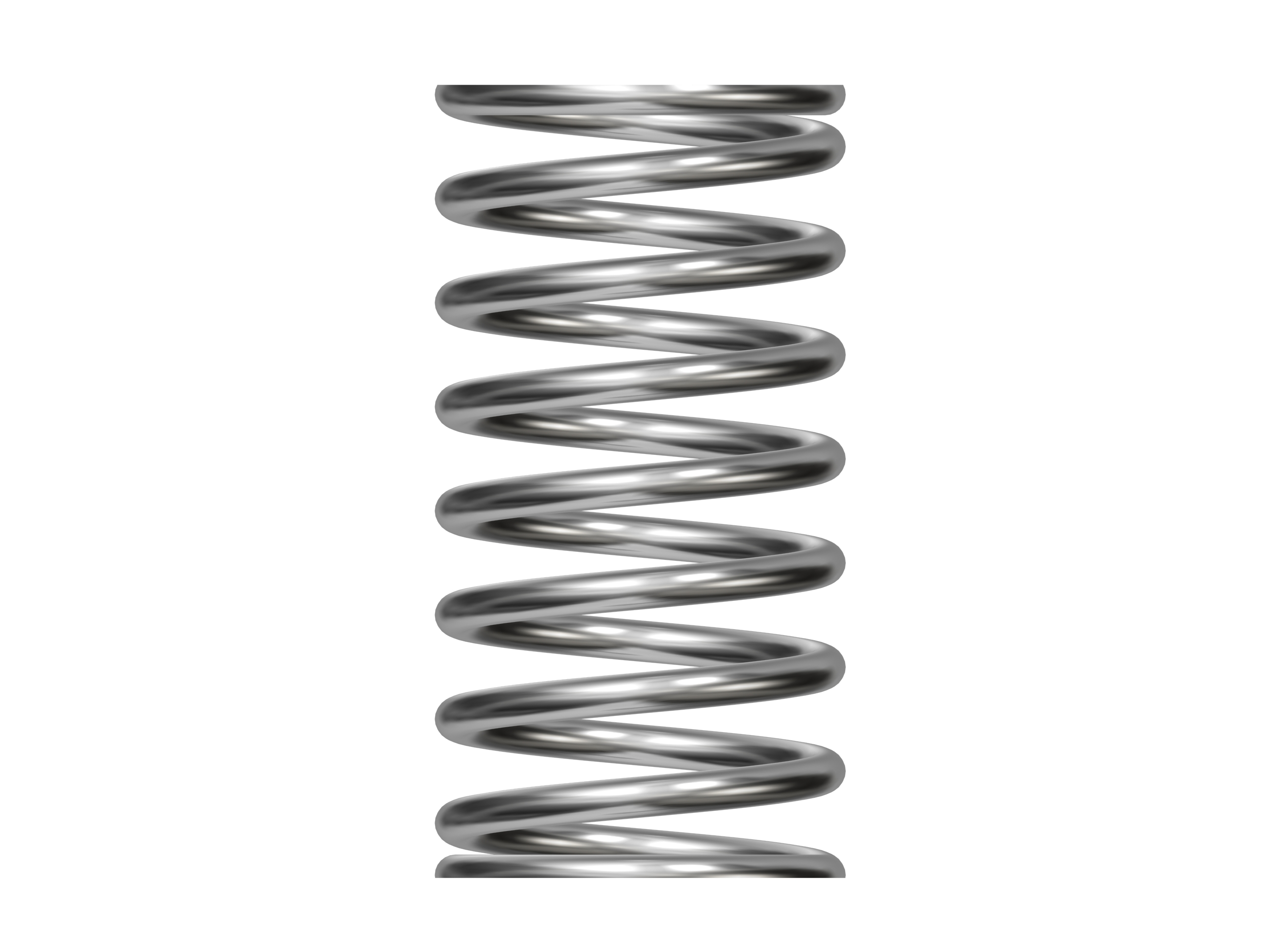 Why not just use the stretch change?
F
F
The force isn’t starting at zero!
15 J
Force (N)
9 J
Distance (m)
Example IB Question
An increasing force acts on a metal wire and the wire extends from an initial length l0 to a new length l. The graph shows the variation of force with length for the wire. The energy required to extend the wire from l0 to l is E. The wire then contracts to half its original extension. What is the work done by the wire as it contracts?
A. 0.25E
B. 0.50E
C. 0.75E
D. E
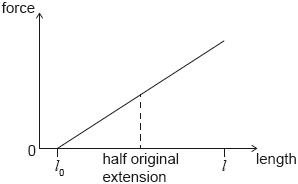 E – Enew
E
E – 0.25E
Enew
0.75E
Lesson Takeaways
I can calculate work as area bounded by a Force vs Distance graph
I can use Hooke’s Law to calculate the elastic force at a given displacement
I can describe and calculate elastic potential energy